Year 4Adding and Subtracting Fractions
Add fractions with the same denominator within and beyond one whole

Subtract fractions with the same denominator within and beyond one whole
What makes a fraction?
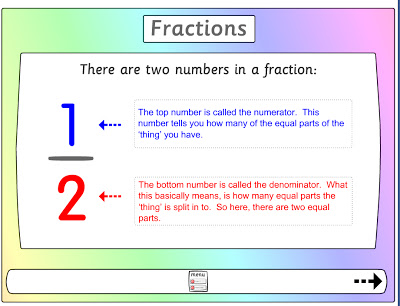 Stem phrases – adding fractions
When adding fractions with the same denominator, leave the bottom alone. 

When adding fractions with the same denominator, only add the numerator.
Add fractions with the same denominator within and beyond one whole
Do it: Add fractions with the same denominator within and beyond one whole
Do it: Add fractions with the same denominator within and beyond one whole– extra task
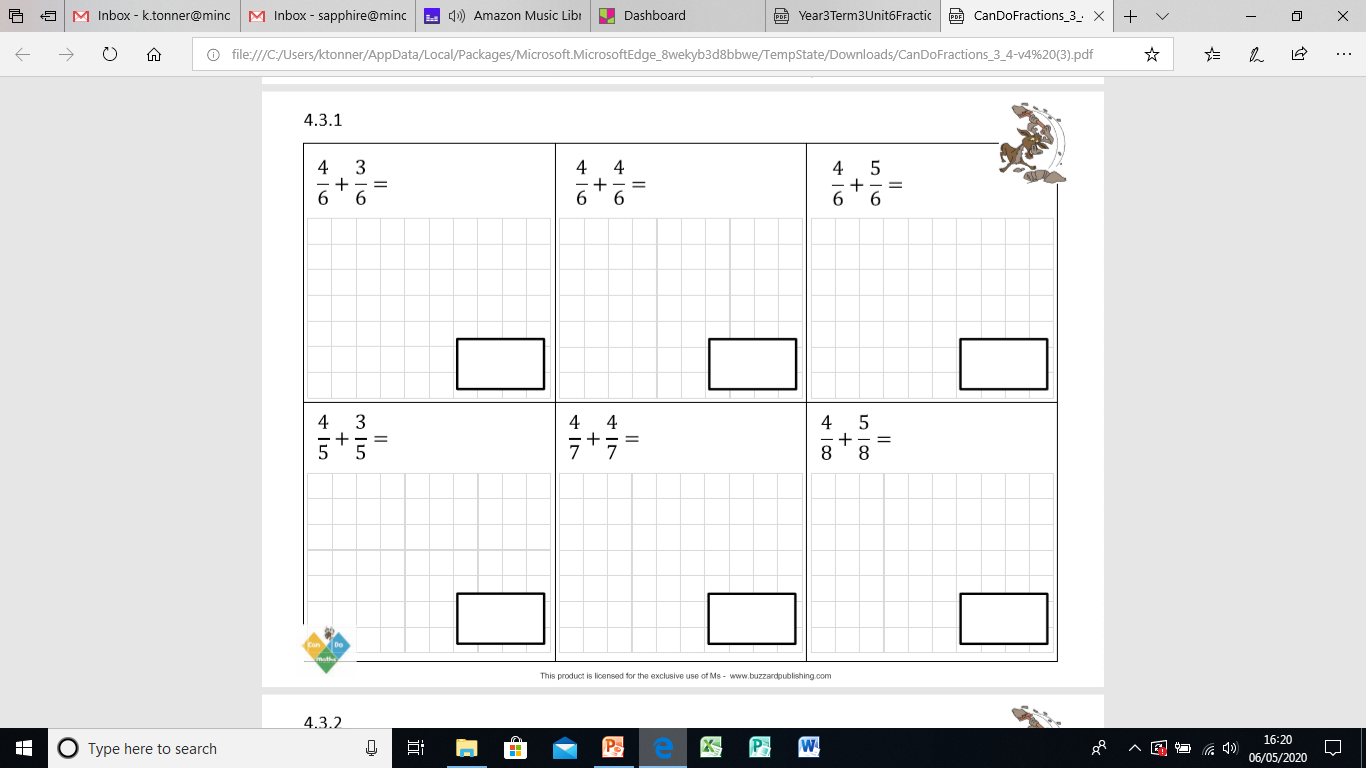 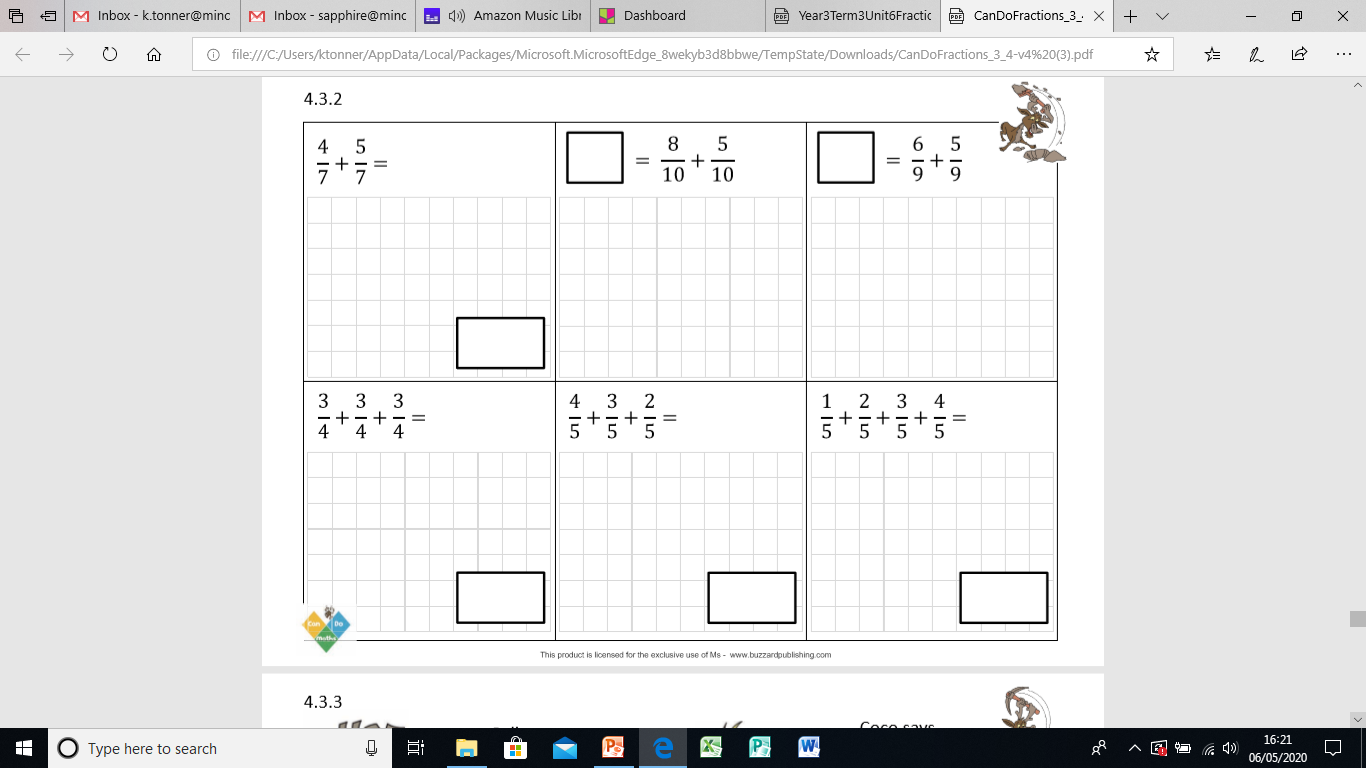 Twist it: Add fractions with the same denominator within and beyond one whole–extra task
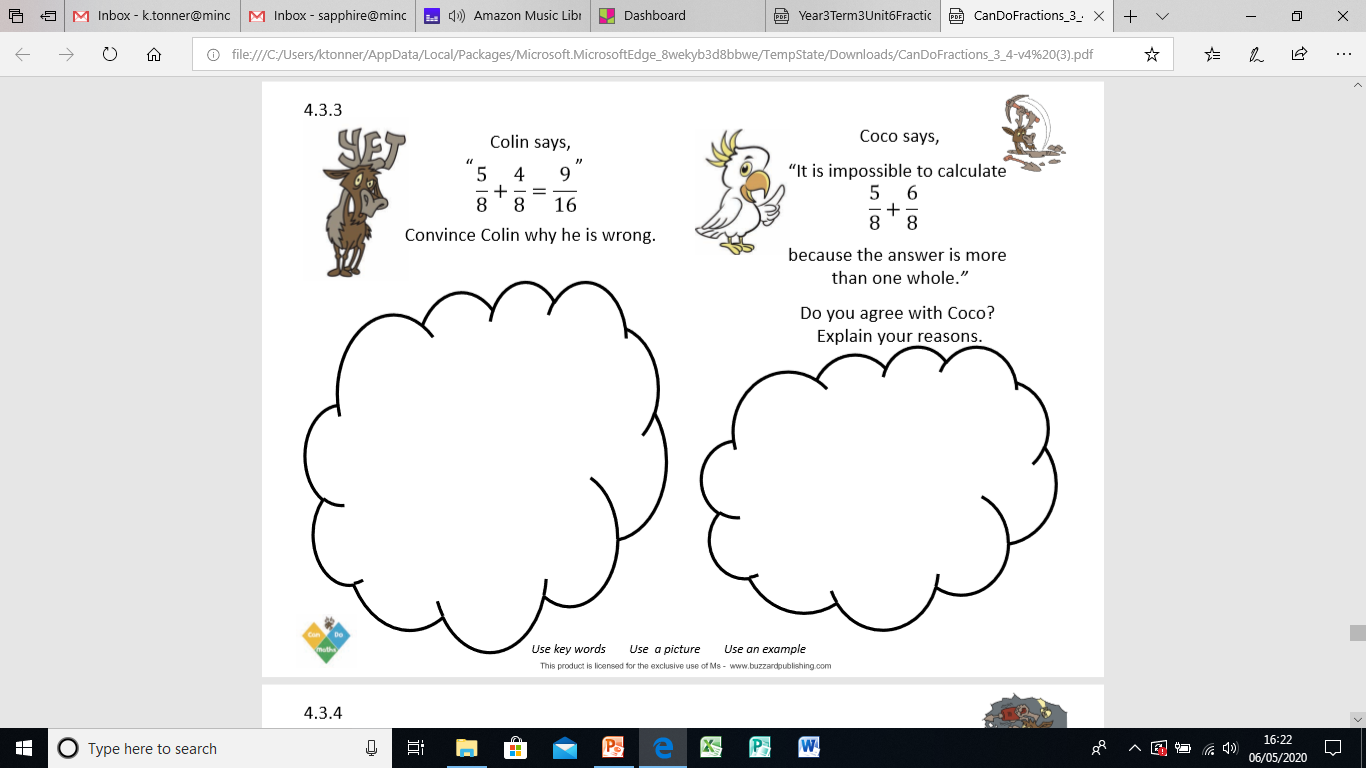 Explore it: Add fractions with the same denominator within and beyond one whole– extra task
Subtract fractions with the same denominator within and beyond one whole
Stem phrases – subtracting fractions
When subtracting fractions with the same denominator, leave the bottom alone. 

When subtracting fractions with the same denominator, only subtract the numerator.
Do it: Subtract fractions with the same denominator within and beyond one whole
[Speaker Notes: All pupils to complete Can Do Maths sheet 3.6.1 and 3.6.2]
Do it: Subtract fractions with the same denominator within and beyond one whole– extra tasks
Twist it: Subtract fractions with the same denominator within and beyond one whole– extra task
Explore it: Subtract fractions with the same denominator within and beyond one whole– extra task
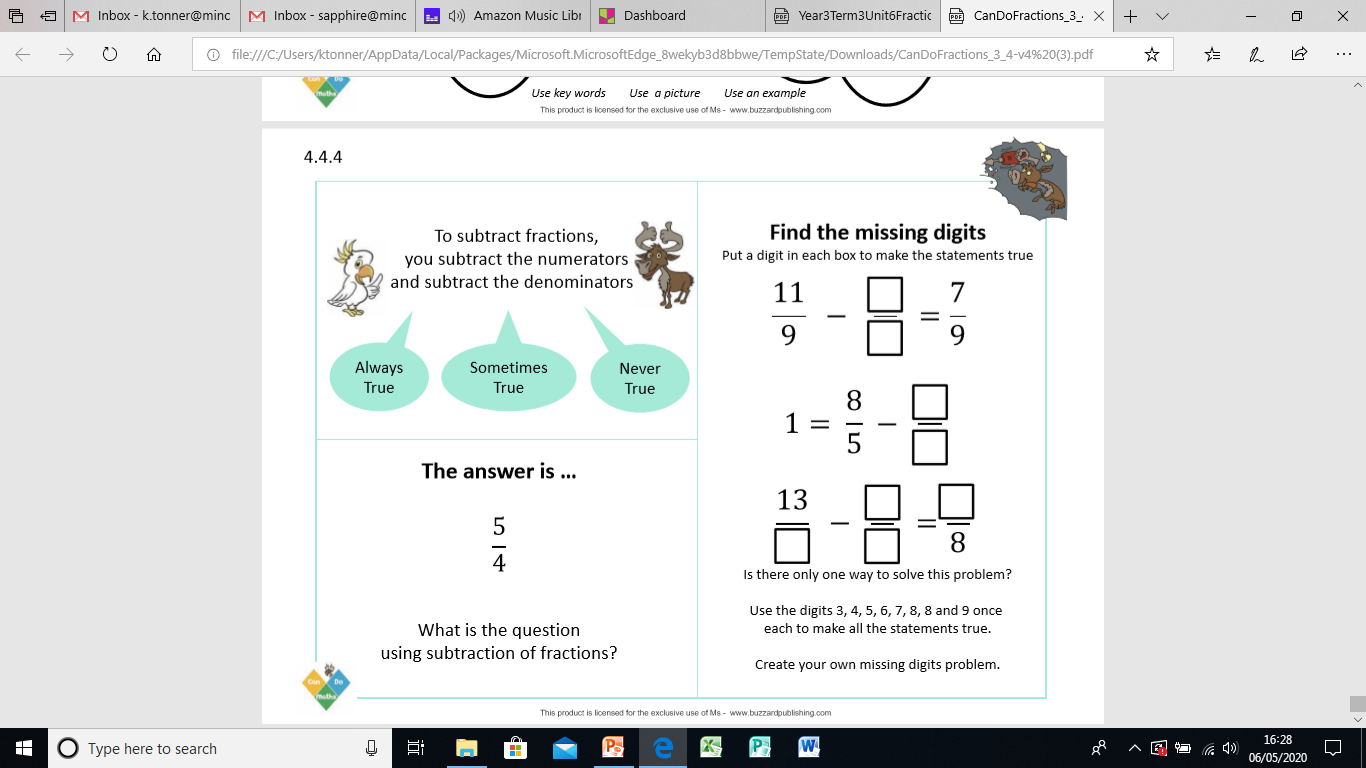